APUSH Review: Leveling Up Your Writing - The Thesis Statement
Everything You Need To Know About The Thesis Statement To Level Up Your APUSH Writing
The Intro Paragraph
Characteristics of Intro paragraphs:
Usually 4 - 5 sentences total, including:
2-3 background sentences
Thesis statement
The Thesis Statement - An Intro
What is a thesis statement?
It summarizes your essay in a 1-2 sentence argument
Where should it be located?
Often in the first paragraph
What are characteristics of a well-written thesis?
Complex - not simply restating the prompt
Answers the prompt clearly and addresses the targeted skill
(Comparison, Periodization, Causation, CCOT)
How much is it worth?
1 out of 6 points for the LE
1 out of 7 points for the DBQ (1 additional point for developing and supporting the thesis)
Sample Essay Topic #1 (Comparison)
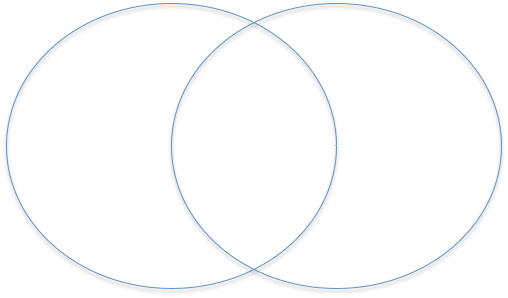 Compare the goals and characteristics of English and Spanish colonization of the Americas between 1500 and 1754
What is the prompt asking?
How were goals and characteristics of European countries similar AND DIFFERENT (if it’s comparing, the contrasting is implied) in America
What skill(s) are needed?
Comparison (What are similarities, what are differences?)
Sample Essay Topic #1 Introduction
Background Sentences (2-3)
New technology such as the caravel emerged in the 16th century that allowed explorers to travel great distances at a faster rate. Coupled with the desire to achieve great wealth, European countries began to colonize the Americas.
Thesis Statement:
England and Spain shared a similar goal of achieving wealth in the Americas through colonization, but differed in their means of achieving it as well as the characteristics of their colonies.
7 Years’ War
Sample Essay Topic #2 (Periodization)
Changed/Same
Changed/Same
Evaluate the extent to which the Seven Years’ War (French and Indian War, 1754 - 1763) marked a turning point in American relations with Great Britain, analyzing what changed and what stayed the same for the period before the war to the period after it. (2015 Exam)
What is the prompt asking?
How, if at all, was the 7 Years’ War a turning point in American-British relations?
What skill(s) are needed?
Periodization (explaining relationship before AND after the war)
Sample Essay Topic #2 Introduction
Background Sentences (2-3)
In 1763, the 7 Years’ War concluded and drastically changed the makeup of North America. Great Britain extended its control of the continent, and their enemy, the French, were removed. Ironically, the victory brought new challenges to the British Empire. Seeking revenue to help offset the costs of the war, the British took a more “hands on” approach to its colonies.  
Thesis Statement:
With this approach, Britain implemented more strict economic policies and limited colonial expansion to the land for which they fought. This ended an era known as salutary neglect, and marked a turning point in the relationship between the British and the American colonists.
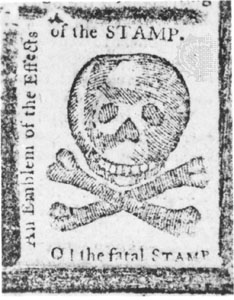 Cause
Sample Essay Topic #3 (Causation)
New Conservatism
Cause
Explain the reasons why a new conservatism rose to prominence in the United States between 1960 and 1989. (2015 Exam)
What is the prompt asking?
List and describe why new conservatism occurred 
What skill(s) are needed?
Causation (why something occurred)
Cause
Sample Essay Topic #3 Introduction
Background Sentences (2-3)
Beginning with the New Deal and continuing through World War II and the early 1960s, the power of the federal government increased drastically. This belief in liberalism led many individuals to believe the government could remedy many of society’s issues. 
Thesis Statement:
As a result of increased economic issues, foreign policy issues, and a desire for a smaller federal government, a wave of new conservatism began to emerge in 1960 and reached a high point under President Ronald Reagan.
Sample Essay Topic #4 (Change and Continuity)
Analyze major changes and continuities in the social and economic experiences of African Americans who migrated from the rural South to urban areas in the North in the period 1910 - 1930. (APUSH Course Description)
What is the prompt asking?
What changed and remained the same socially and economically for African American migrants between 1910 and 1930?
What skill(s) are needed?
CCOT (What changed and remained the same within a time period)
Continuity
Continuity
Change
Change
Sample Essay Topic #4 Introduction
Background Sentences (2-3)
In the early 20th century a large number of African Americans began to move from the rural South to the urban North hoping to escape the violence and looking for increased social and economic opportunities. This “First Great Migration,” as it became known saw millions of African Americans migrants transplant individuals and families to the North.
Thesis Statement:
Although new types of economic opportunities were available in the industrial North not available on Southern plantations, African Americans still faced many social and economic obstacles including: rampant discrimination, segregation - in jobs and homes, and racism between 1910 and 1930.
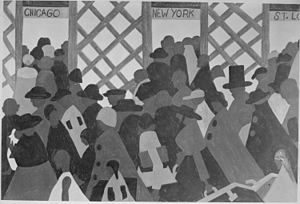 Cause
Event
Thanks For Watching!
Event
Changed/Same
Changed/Same
Cause
Cause
Check out my course that WILL improve your APUSH writing
Correlates with the DBQ and LE rubrics
Test your skills of quality thesis points and more
Good luck in May!
Continuity
Continuity
Change
Change